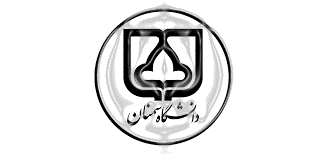 دانشکده  اقتصاد ،مدیریت و علوم  اداری
t
t
محصول کشاورزی گندم
استاد مربوطه:
دکتر محمد مستولی زاده
ارائه‌دهنده:
مهدیه بازگلی
فاطمه زهرا صمدیان
پاییز 1400
فهرست مطالب
2
مقدمه
01
CHAPTER
3
موارد مورد بحث در ارائه
اهمیت گندم |
تولید کنندگان گندم |
صادرکنندگان  و  واردکنندگان گندم |
موانع تولید و صادرات گندم و ارائه ی راهکارها برای حل مشکلات |
خودکفایی در تولید گندم و ارائه پیشنهادات برای بازگشت به خودکفایی |
عملکرد و کشت گندم|
بررسی عملکرد روسیه در تولید و صادرات گندم به عنوان کشور الگو |
4
“
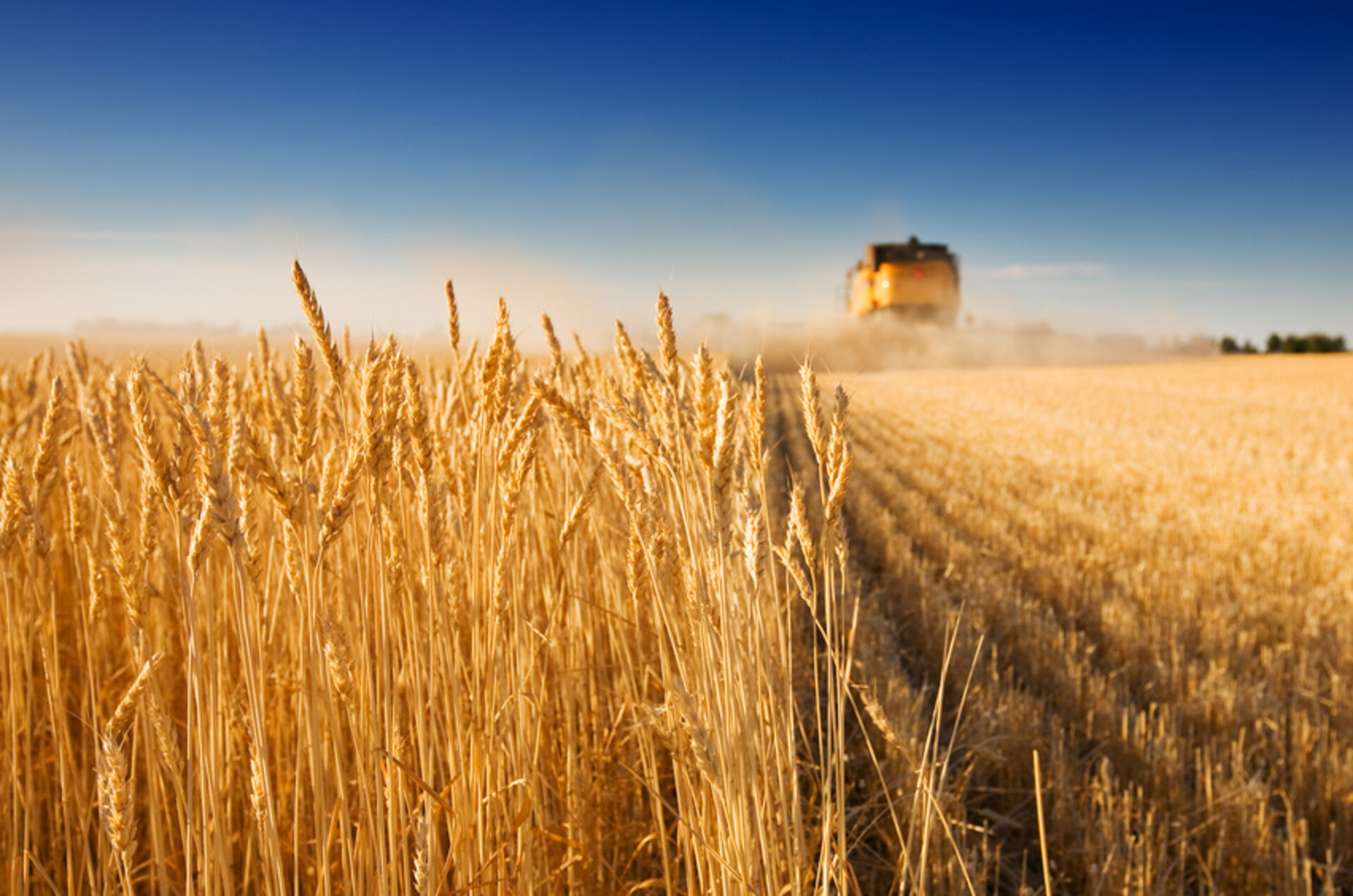 گندم در دنیای امروز نه تنها یک ماده غذایی اساسی و مهم به شمار می رود بلکه از لحاظ سیاسی نیز از اهمیتی هم پایه نفت و برتر از آن برخوردار است یعنی در واقع سلاح گندم از سلاح نظامی قدرتمندتر است.
 اهمیت گندم به لحاظ استراتژیک بودن آن در سقوط بعضی از دولت های جهان کاملاً مشخص است.
اهمیت سیاسی و اقتصادی غلات خصوصاً گندم از آنجا ناشی می شود که صادرکنندگان غلات کشورهای متشکل و منسجم هستند ولی در کشورهای صادرکننده نفت تزلزل و تک روی ، مشاهده شده است و ابرقدرت های دنیا در کسب منافع کوتاه و بلند مدت خود پیوسته از حربه سیاسی گندم استفاده نموده است .
کمبود مواد غذایی و غلات از جمله عوامل بی ثباتی سیاسی محسوب می شوند و باید آنها را در موارد استثنایی برای حفظ منافع دراز مدت به کار برد.
5
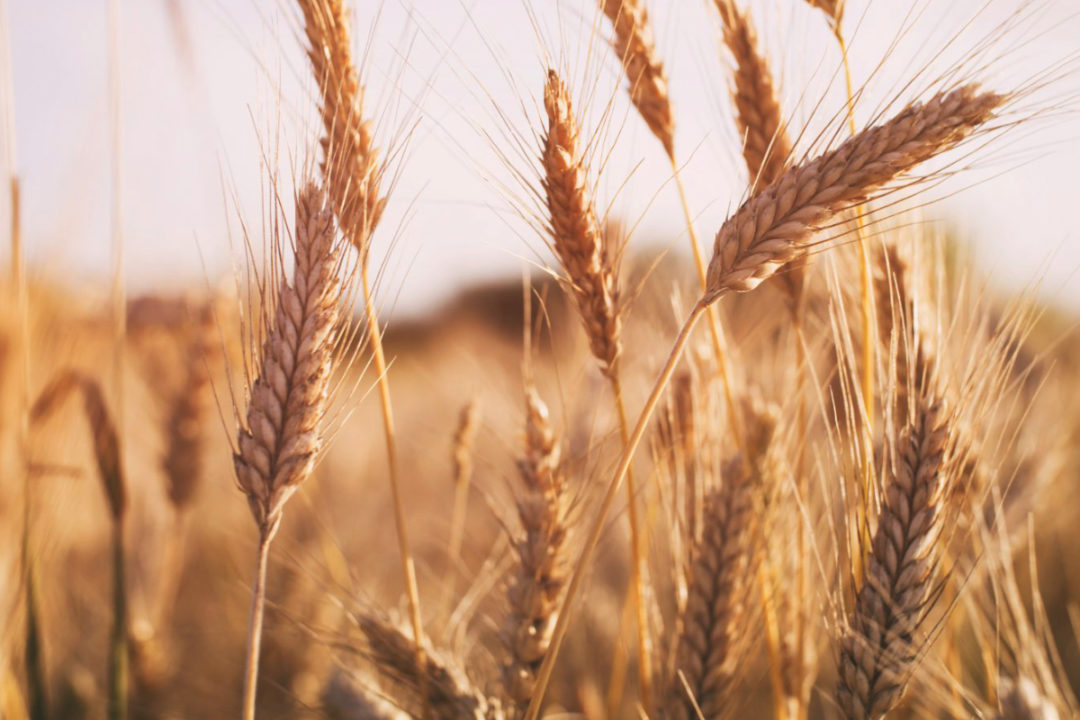 “
اهمیت دیگر گندم به دلیل استفاده از طرق مختلف ،ﺑﺮﺧﻼف ﺳﺎﻳﺮ ﻏﻼت است .
از ﺟﻤﻠﻪ در ﺗﻬﻴﻪ ﻧﺎن، ﺑﻴﺴﻜﻮﻳﺖ، ﺷﻴﺮﻳﻨﻲ، ﻛﻴﻚ، ﭘﺎﺳﺘﺎ، ﻣﺎﻛﺎروﻧﻲ و... ﻣﻮرد ﻣﺼﺮف ﻗﺮار داد.
گندم های دانه سخت دارای کیفیت عالی برای نانوایی می باشند (گلوتن بالا).
گندم های نیمه سخت دارای کیفیت مناسب برای نانوایی بوده ولی باید با گندم سخت مخلوط شوند (گلوتن متوسط).
 گندم های نرم دارای کیفیت نامناسب و برای تهیه شیرینی و…..کاربرد دارند
6
تجارت جهانی گندم
02
CHAPTER
7
“
OVERVIEW FOR 2022
Global production is up this month with higher estimates for Australia, Canada, and Russia only partly offset by a downward revision for Iran. Global consumption is raised this month on higher feed and residual use more than offsetting lower food, seed, and industrial (FSI) use. 
Global trade is forecast at a record with imports raised for Iran, Indonesia, and South Korea. Exports are raised for Australia, the European Union, Ukraine, and India, while lowered for the United States. The U.S. season average farm price is up 15 cents to $7.05 per bushel.

نمای کلی برای 2022
تولید جهانی در این ماه (دسامبر2021 ) افزایش یافته است و برآوردهای بالاتر برای استرالیا، کانادا و روسیه تنها تا حدی با تجدید نظر نزولی برای ایران جبران شده است. مصرف جهانی در این ماه به دلیل استفاده بیشتر از خوراک و کاهش مصرف دانه های غذایی و صنعتی افزایش یافته است.
 پیش بینی می شود تجارت جهانی با افزایش واردات برای ایران، اندونزی و کره جنوبی رکورددار باشد. صادرات برای استرالیا، اتحادیه اروپا، اوکراین و هند افزایش یافته است، در حالی که برای ایالات متحده کاهش یافته است. میانگین قیمت مزرعه فصلی ایالات متحده با 15 سنت افزایش به 7.05 دلار در هر بوشل رسیده است.
(بوشل معادل 36 لیتر)
8
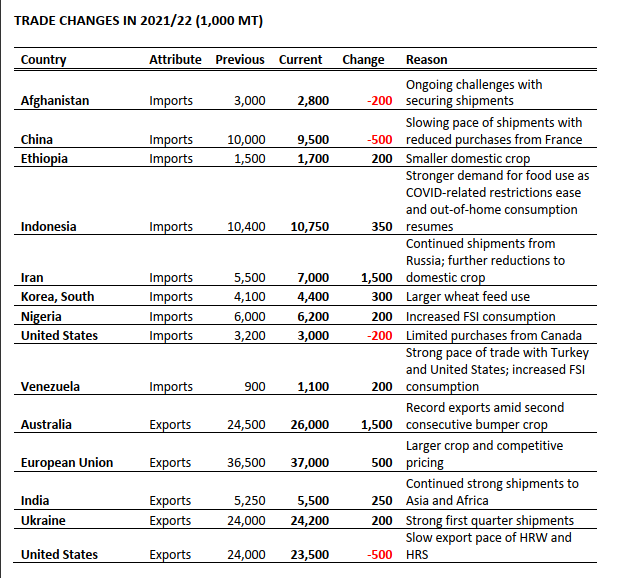 9
مقایسه میزان تولید گندم ایران و جهان 2020
روسیه : 77 میلیون تن
کانادا : 34 میلیون تن
چین : 136 میلیون تن
آمریکا : 51 میلیون تن
ایران : 14 میلیون تن
10
کشور های تولیدکنننده گندم در جهان 2020
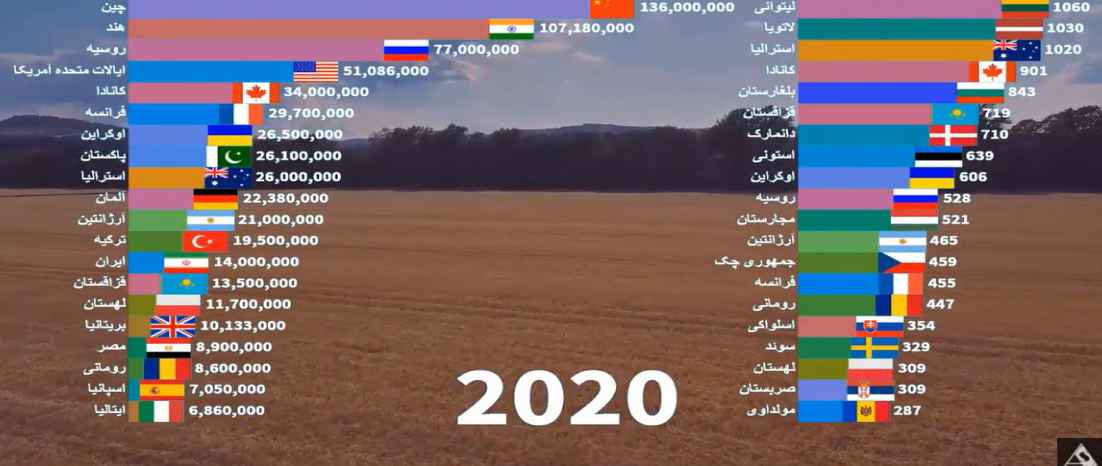 13
11
10کشور برتر در تولید گندم در جهان 2019
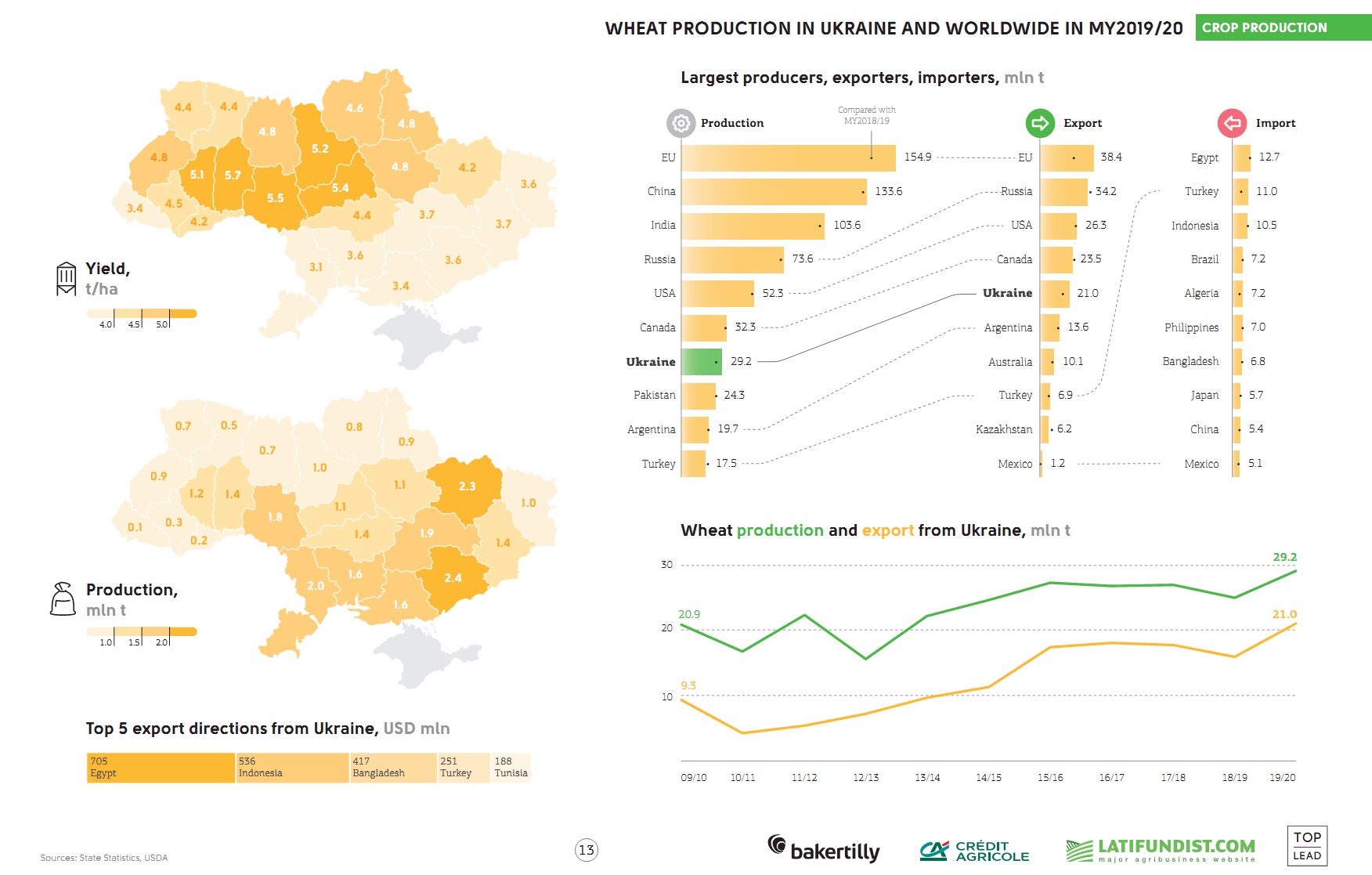 12
نقشه صادرات گندم در جهان 2019
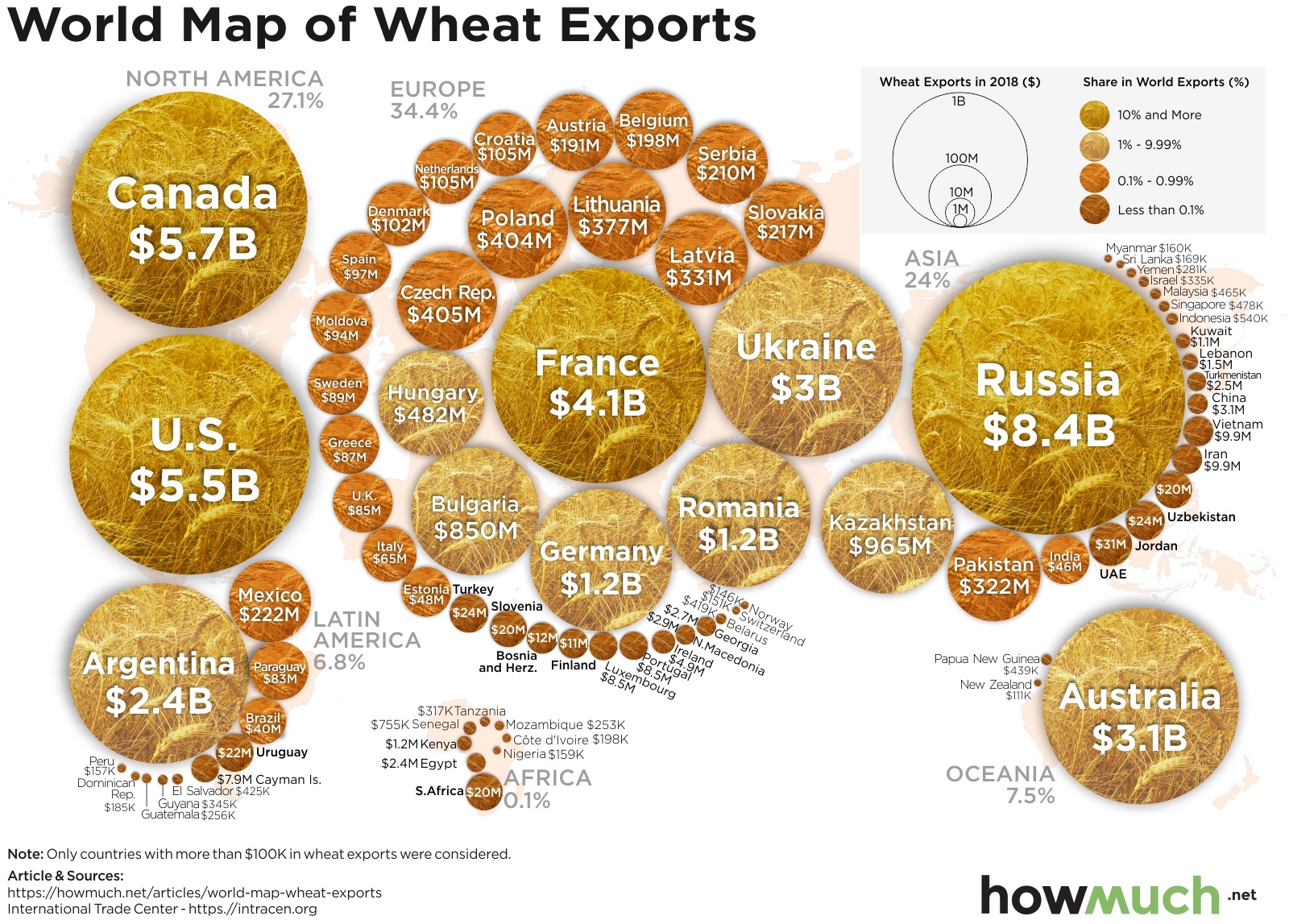 13
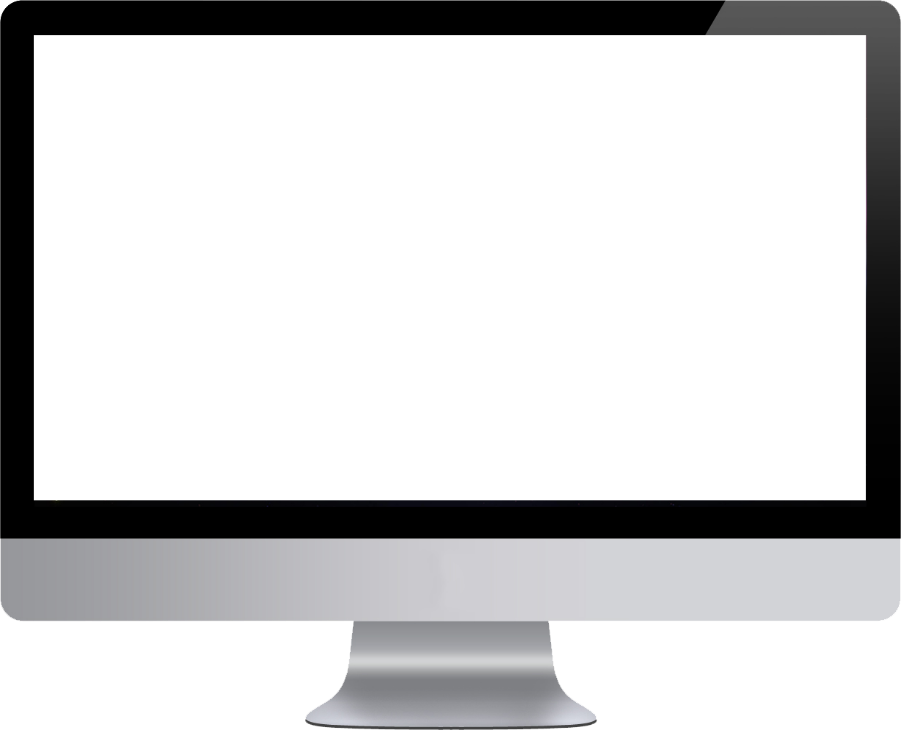 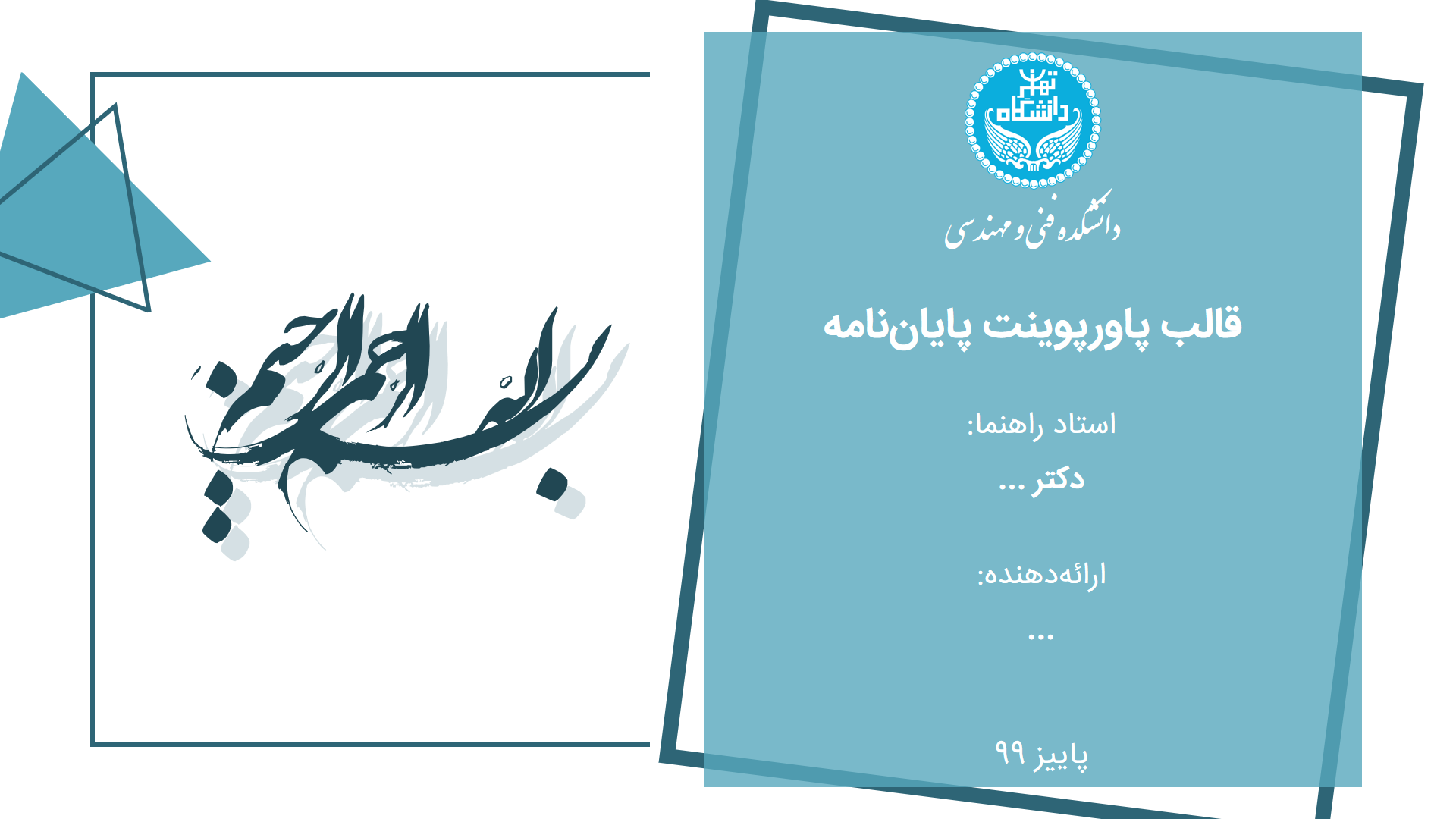 14
تولید کنندگان گندم در جهان
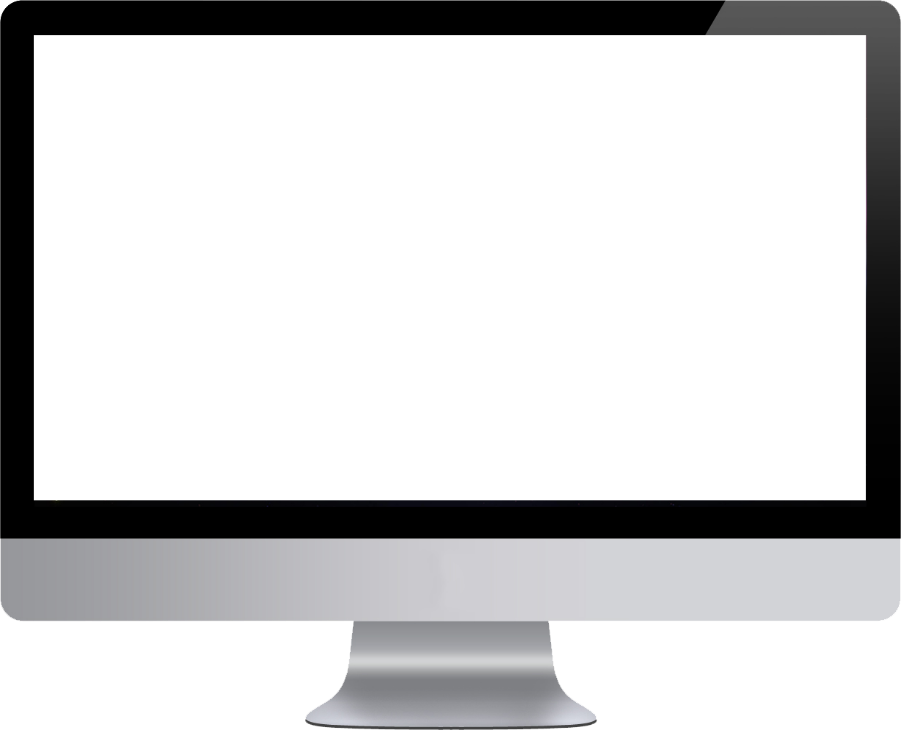 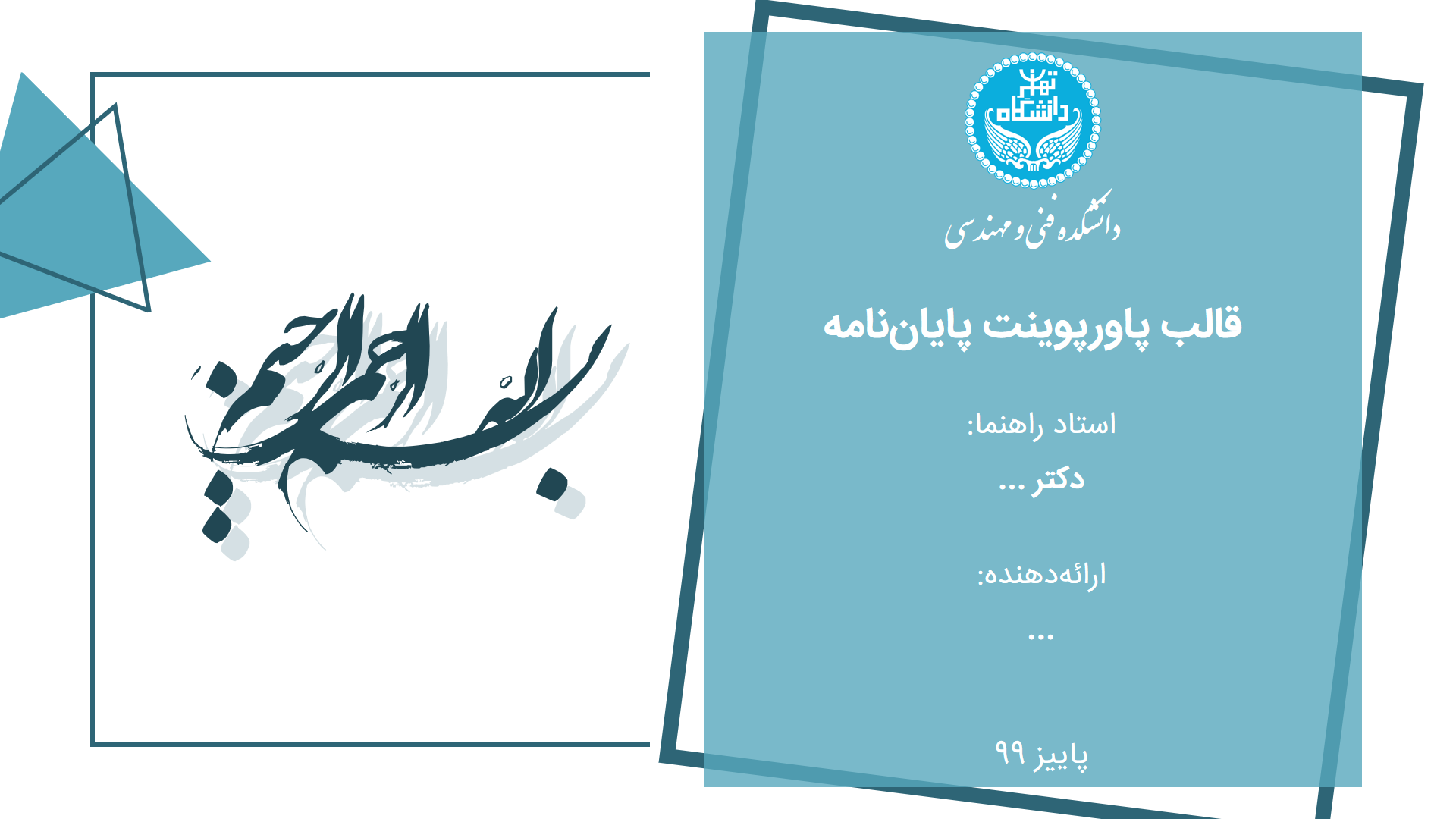 15
وارد کنندگان گندم در جهان
معضلات و موانع
03
CHAPTER
16
نامعادلات روسیه در کشاورزی ایران
نشانه‌ها حاکی از آن است که قرار است روسیه سهم عمده ای از نیاز وارداتی سال جاری گندم را تامین کند. درحالی که قیمت گندم در بازار جهانی معادل ۲۳۰ دلار برای هر تن است، دولت روسیه با تصویب تعرفه ۷۰ دلاری برای هر تن گندم، قیمت صادراتی خود را به ۳۰۵ دلار افزایش داده است. درصورتی که دوسوم نیاز گندم ما از طریق روسیه تامین شود، حدود ۴۰۰ میلیون دلار از ذخایر ارزی کشورمان بیشتر کاسته خواهد شد؛ اما تمامی ماجرای این نامعادله تنها در بخش واردات گندم نیست. از طرفی دیگر رئیس اتحادیه ملی محصولات کشاورزی ایران خبر داد که فدراسیون روسیه طی نامه‌ای به رئیس گمرک داغستان تاکید کرده است واردات فلفل دلمه ای از ایران به دلیل آنچه نقض مکرر استانداردهای بهداشتی عنوان شده است، انجام نشود. وی تصریح کرد: روسیه فلفل وارداتی از ایران را با ادعای نداشتن گواهینامه باقی مانده سموم کشاورزی، برگشت داده است. سالانه حدود ۷۰۰ هزار تن محصولات کشاورزی به روسیه صادر می شود که عمده آن را فلفل دلمه ای و بعضی محصولات جالیزی که در گلخانه ها تولید می‌شود، تشکیل می دهد. بسیاری از گلخانه داران که اکثرا به سیستم بانکی هم مقروض اند در این شرایط سخت اقتصادی در تلاش تولید برای صادرات به روسیه هستند.  اما تصمیم ناگهانی دولت روسیه نشان داد که این کشور در بخش واردات هم می تواند در این بازار انحصاری موجب آسیب‌های جدی بر تولیدکنندگان ما بشود. اگر در زیر فشار تحریم های جهانی نبودیم، چه بسا با این رفتار انحصارطلبانه مقابله جدی می‌کردیم. تردیدی نیست که واردات این حجم سنگین گندم می‌تواند مخاطراتی برای تولیدات داخلی کشورمان در بر داشته باشد.
17
افت  30درصدی تولید گندم در کشور 
و نصف شدن میزان خرید تضمینی گندم
تاکنون حدود ۴.۶ تا ۴.۷ میلیون تن گندم از کشاورزان خریداری شده است و با توجه به این که برداشت این محصول هنوز به طور کامل انجام نشده و حدود ۸ درصد از برداشت در اراضی استان‌های سردسیری باقی مانده است، احتمال می‌دهیم که میزان نهایی خرید به ۵ میلیون تن برسد.
مصرف سالانه گندم ایران حدود ۱۳ میلیون تن است و بدین ترتیب انتظار می‌رود دولت مجبور به واردات ۸ -9 میلیون تن گندم در سال ۱۴۰۰ باشد.
دولت برای خرید تضمینی گندم ابتدا نرخ ۴۰۰۰ تومان را پیشنهاد داده بود و بعد از کشمکش‌های زیاد به ۵۰۰۰ تومان افزایش داد؛ در حالی که کشاورزان این قیمت را بسیار پایین می‌دانند که هزینه‌هایشان را نیز جبران نمی‌کند.
اطلاعات ثبت شده در گمرک جمهوری اسلامی ایران حاکی از آن است که قیمت وارداتی گندم در سال‌های ۱۳۹۸ و ۱۳۹۹ به ترتیب ۲۳ و ۲۲ درصد بیشتر از قیمت جهانی گندم بوده است. 
به غیر از عدم حمایت دولتی، موضوع خشکسالی نیز در تولید گندم کشور تاثیر دارد.
سازمان خواربار و کشاورزی ملل متحد ، فائو، گزارش داده است که یک سوم اراضی کشاورزی برای تولید گندم به صورت دیم کاشته می‌شود و تولید گندم این اراضی وابسته به بارندگی‌ها است.
فائو می‌گوید تولید گندم ایران پارسال نیز ۳.۴ درصد کاهش یافته و به ۱۴ میلیون تن رسیده است. حدود ۱.۲ میلیون تن از این میزان، به عنوان بذر برای کاشت در سال آینده ذخیره شده و باقی محصول در کشور مصرف می‌شود.
 با توجه به التهاباتی که در بازار نهاده‌های دامی وجود داشت، بخشی از گندم تولیدی از چرخه خرید تضمینی خارج و به عنوان خوراک دام مصرف شد.
18
طبق آمار سازمان خوار و بار جهانی (FAO) مصرف سرانه گندم ایران حدود ۲.۵ برابر کشورهای در حال توسعه است. به عبارت دیگر گندم تامین کننده بخش مهمی از غذای مردم کشور ما است.  با توجه به اهمیت گندم در حفظ امنیت غذایی کشور، همواره حداکثر تامین نیاز کشور در داخل مورد تاکید بوده است. 
بر اساس اعلام بنیاد ملی گندم کاران ایران ۸ تا ۹ میلیون تن گندم برای تامین نان کشور نیاز است و در مجموع با احتساب نیاز بخش صنعت و شیرینی ۱۱ میلیون تن گندم باید در کشور وجود داشته باشد.
سال‌های پایانی دولت هشتم ایران در تولید گندم به خودکفایی رسید و جشن خودکفایی را برگزار کرد، اما این جشن‌ چندان دوامی نداشت و طی سال‌ها، هر سال یک میلیون تن از تولید این محصول استراتژیک کاسته و به واردات آن اضافه می‌شد، به گونه‌ای که در سال ۱۳۹۲ میزان واردات گندم به حدود هفت میلیون تن رسید. اما پس از روی کار آمدن دولت یازدهم سالانه به تولید و خرید تضمینی گندم اضافه و واردات آن محدودتر شد و در ۵ سال منتهی به سال ۱۳۹۹ اجرای طرح ضریب خودکفایی در تولید محصولات راهبردی کشاورزی میزان تولید گندم ۶۵.۲ میلیون تن با میانگین سالانه ۱۳ میلیون تن بوده است.
اما در سال ۱۴۰۰ شرایط طور دیگری رقم خورد و خشکسالی، گرانی نهاده های کشت و نارضایتی کشاورزان از نرخ پایه خرید تضمینی موجب کاهش قابل توجه تولید و حجم خرید تضمینی گندم برای تامین ذخیره استراتژیک شد.
کشاورزان در سال جاری ۴ میلیون ۵۳۳ هزار و ۷۶۳ تن گندم را در قالب خرید تضمینی تحویل مراکز دولتی داده‌اند. میزان گندم تحویلی به مراکز دولتی در سال گذشته ۸ میلیون ۲۲۵ هزار تن بود، به عبارت دیگر امسال با کاهش ۴۵ درصدی ذخایر روبه رو هستیم. که باید از طریق واردات تامین شود.
مهم‌ترین دلیل کاهش چشمگیر تحویل گندم به مراکز خرید دولتی،  وقوع خشکسالی است که تولید را به شدت تحت تاثیر قرار داد.
19
اما نکته قابل اهمیت در تامین کسری گندم که باید توسط دولت جدید مورد توجه قرار گیرد این است که، قیمت جهانی این محصول که در یکسال گذشته بیش از ۵۰ درصد رشد داشته است، همچنین پس از شیوع ویروس کرونا کشورهای صادر کننده بزرگ غلات مانند روسیه با ملاحظات بیشتر اقدام به صادرات می کنند و حتی عوارض صادرات این قبیل محصولات را دو برابر کرده اند.
مجلس شورای اسلامی نیز پیش بینی کرده است: کسری گندم حدود 9 میلیون تن است که باید از طریق واردات با هزینه بسیار بالای هر کیلوگرم ۱۰ هزار تومان تامین شود.
البته مجلس شورای اسلامی به این موضوع نیز تاکید کرده است که قیمت گندم‌های وارداتی به کشور مبدا و تولید کننده آن وابستگی بسیار زیادی دارد.
به نظر می رسد دولت سیزدهم با چالش جدی تامین ذخایر استراتژیک گندم روبه رو است و در کنار تمام مشکلات اقتصادی، باید منابع مالی برای تامین امنیت غذایی کشور در این حوزه را مد نظر قرار دهد. بنابراین در این شرایط نیاز به اصلاحاتی است که پرداخت یارانه برای تامین نان همه دهکها تغییر پیدا کند و این منابع بسیار محدود به صورت هدفمندتری توزیع شود، چرا که تداوم شرایط فعلی ممکن نیست و دولت در نهایت ناگزیر به افزایش قیمتها خواهد شد.
20
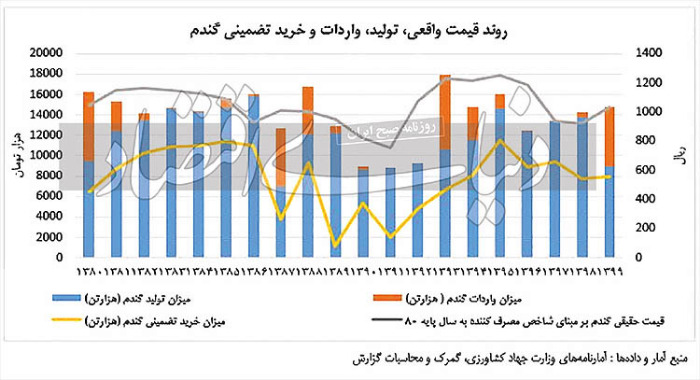 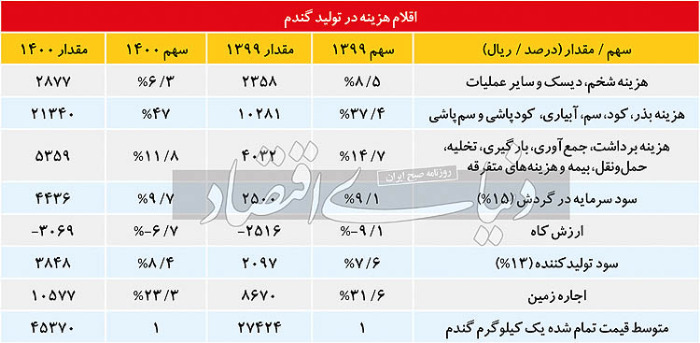 21
به طور کلی ۶ میلیون هکتار زمین برای کشت گندم در کشور وجود دارد که از این میزان ۴ میلیون  هکتار آن مربوط به کشت دیمی و ۲ میلیون تن آبی است که متاسفانه در سال ۹۹ در حوزه کشت دیمی با کاهش ۴۸درصدی بارش روبه رو شدیم و این موضوع  میزان بهره برداری را به چالش کشانده است.
خشکسالی ، سیاست های  ناصحیح و قاچاق گندم و آرد سه عامل کاهش  گندم در کشور است و این موارد باعث خواهد شد نیاز ۱۱میلیون تنی گندم در بخش صنعتی و نان با کمبود روبه رو  شود.
با افزایش قیمت خرید تضمینی هر کیلو گندم به مرز ۵هزار تومان تصور می کردیم که دیگر شاهد هدر رفت گندم تولیدی نباشیم که متاسفانه به خاطر اهمال دولت در واردات نهاده های دامی و افزایش قیمت جو در بازار به ۶هزار و ۴۰۰ تومان، حداقل ۵۰۰ تا ۶۰۰هزار تن گندم به سمت خوراک دام و طیور هدر رفت.
 اهمال در واردات نهاده های دامی و کمبود خوراک دام و طیور از طریق فشار به گندم خوراکی در حال تامین است.
22
دولت سیزدهم و مشکل واردات گندم
با این وضعیت کاهش تولید و خرید تضمینی گندم به نظر می رسد دولت سیزدهم باید برای جبران کسری، گندم را بیش از گذشته وارد کند. در همین رابطه در آخرین مصوبات جلسه کارگروه  تنظیم بازار دولت دوازدهم درباره کاهش خرید گندم و لزوم واردات، با توجه به گزارش ارائه شده از سوی شرکت بازرگانی دولتی ایران در خصوص میزان خرید و قرارداد منعقده برای تامین گندم کشور، مقرر شد بانک مرکزی نسبت به تامین ارز مورد نیاز برای واردات گندم با قید فوریت اقدام کند.

حال به گفته بسیاری از کارشناسان شاید سه عامل در کاهش تولید و خرید تضمینی گندم و وابستگی بیشتر کشور به خارج در حوزه گندم دخیل بوده است.

 اولین و مهم ترین عامل سیاست غلط دولت گذشته در تعیین نرخ خرید تضمینی گندم و زمان اعلام آن بود. در حوزه زمان اعلام نرخ خرید تضمینی گندم همواره دولت گذشته، هنگامی این نرخ را اعلام می کرد که دیگر از فصل کاشت ماه ها گذشته بود و فصل برداشت فرا رسیده بود؛ بنابراین امکان کاشت بیشتر وجود نداشت. همچنین نرخ خرید تضمینی گندم آن قدر پایین بود که همیشه مورد اعتراض گندم کاران بود و هزینه های آنها را پوشش نمی داد. در سال زراعی جاری نیز قیمت مدنظر گندمکاران ۵ هزار تومان بود، اما دولت این قیمت را ۴هزار تومان اعلام کرد و با کلی رایزنی و کش و قوس فراوان سرانجام در اول اردیبهشت ماه سال جاری بود که شورای عالی اقتصادی مصوب کرد که قیمت هر کیلوگرم خرید تضمینی گندم ۵هزار تومان باشد.

دومین دلیل مهم به خشکسالی و کاهش بارندگی در سال زراعی جاری(1400) باز می گردد. در اکثر استان های گندم خیز از جمله خوزستان، فارس و گلستان با کاهش جدی بارندگی مواجه بودیم ضمن اینکه بارش ها با پراکنش مناسبی نیز همراه نبوده است.

سومین دلیل نبود نهاده های دامی و فروش مزارع سبز گندم به دامداران بود. اتفاق بدتری که در برخی از استان ها افتاده این است که بعضی از کشاورزان مزارع سبز گندم را به دامداران فروخته اند و آنها نیز این محصول را می چینند و خشک می کنند و به عنوان خوراک دام مورد استفاده قرار می دهند.

بنابراین به این سه دلیل خرید و تولید گندم کاهش یافته است و دولت حالا باید حدود 9 میلیون تن گندم برای جبران کسری وارد کند. واردات گندم باید در شرایطی اتفاق بیفتد که اولا در تحریم به سر می بریم و ثانیا منابع ارزی کشور محدود است .
23
اقدامات پیشنهادی جهت اصلاح وضعیت و تثبیت خودکفایی در تولید
 گندم
04
CHAPTER
24
به منظور مرتفع ساختن مشکلات به وجود‌ آمده و تثبیت خودکفایی در تولید گندم، مجموعه ‌ای از اقدامات پیشنهاد می ‌گردد :
C
A
تعیین وزارت جهاد کشاورزی به عنوان متولی اصلی تولید گندم در کشور
تعیین نرخ خرید تضمینی گندم متناسب با هزینه‌ های تولید
A
C
B
B
افزایش ضمانت اجرایی قانون تضمین خرید محصولات اساسی کشاورزی
25
تعیین نرخ خرید تضمینی گندم متناسب با هزینه‌ های تولید
ملاک تعیین نرخ خرید تضمینی محصولات، هزینه ‌های تولید است که دقیق نبوده و نیازمند اصلاح است. در واقع، تورم تولیدکننده در بخش کشاورزی، بر تولید گندم تاثیر می‌گذارد و باید مبنای تعیین قیمت قرار گیرد. برای مثال در سال ۹۷، طبق آمار مهرماه بانک مرکزی،  تورم تولیدکننده در بخش کشاورزی ۴۸.۵ درصد بوده است. بنابراین بایستی نرخ خرید تضمینی گندم ۱۹۳۰ تومان تعیین می‌ گردید که با افزایش‌ هزینه‌ های تولید تناسب داشت و مانع صادرات قاچاقی گندم می‌ شد
26
افزایش ضمانت اجرایی قانون تضمین خرید محصولات اساسی کشاورزی
همانطور که گفته شد، دولت باید قیمت گندم را هر ساله در آخر شهریورماه پس ‌از بررسی هزینه ‌های تولید گندم، تعیین و به اطلاع کشاورزان برساند. علت اصلی عدم اجرای صحیح این قانون طی سال ‌های اخیر، نداشتن ضمانت اجرایی و مشخص نبودن جریمه عدم اعلام قیمت گندم در زمان مقرر بوده است. بنابراین قانون تضمین خرید محصولات کشاورزی باید از این منظر اصلاح گردد. همچنین مسیر اعلام نرخ خرید تضمینی گندم، در صورت عدم اعلام به‌ موقع آن توسط دولت، نحوه تعیین بودجه برای آن، فرایند پرداخت مطالبات کشاورزان و میزان جریمه تاخیر باید مشخص گردد. بدین وسیله، امکان عدم اجرای آن توسط دولت وجود نخواهد داشت.
27
تعیین وزارت جهاد کشاورزی به عنوان متولی اصلی تولید گندم در کشور
وزارت جهاد کشاورزی، مسئولیت تولید و تنظیم بازار محصولات کشاورزی را برعهده دارد. بر این اساس، باید در قانون تصریح گردد که وزارت جهاد کشاورزی مسئول اصلی تعیین نرخ خرید تضمینی است و مجلس باید مطالبات خود را به‌ صورت قانونی از این وزارتخانه پیگیری نماید. همچنین لازم است که ریاست کارگروه گندم، آرد و نان از وزارت صمت به وزارت جهاد کشاورزی منتقل شود تا تمامی امورات مرتبط با این مسئله، تحت نظر این وزارتخانه مدیریت گردد.
28
چه عواملی بر عملکرد گندم موثر هستند؟
اگر بخواهیم عوامل موثر در افزایش عملکرد گندم را بررسی کنیم، می‌توان آنها را در 3 دسته و بصورت زیر طبقه‌بندی کرد:
1️⃣ عوامل محیطی، اقلیمی و آب و هوا : وقوع تنش‌های محیطی مانند گرما یا سرما، نزولات باران و یا حمله آفات و بیماری‌ها تاثیر بسزایی در افزایش یا کاهش عملکرد گندم دارد.
2️⃣ عوامل ژنتیکی (نوع رقم) : انتخاب ارقام مناسب منطقه و پرمحصول و همچنین مقاوم در برابر آفات و بیماری‌ها می‌تواند به افزایش عملکرد کمک کند.
3️⃣ مدیریت‌های زراعی توسط کشاورز : این بخش شامل انواع تکنیک‌ها و روش‌هایی است که از زمان کاشت تا برداشت باید اجرا شوند تا عملکرد مطلوب حاصل شود. مانند روش‌های صحیح آبیاری، نحوه کاشت، مدیریت کوددهی ، مبارزه با آفات، بیماری‌ها، علف‌های هرز و …
29
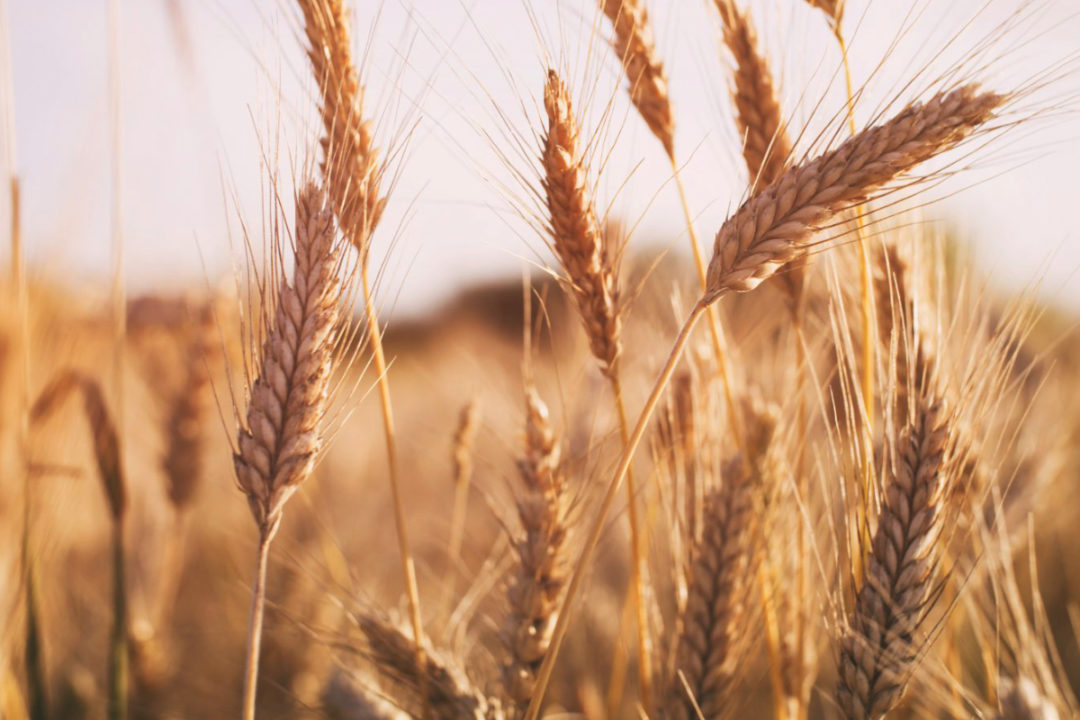 “
براساس آمارهای جهانی، میانگین عملکرد گندم ایران نسبت به میانگین جهانی و برخی کشورهای همسایه مانند ترکیه کمتر است. شاید دلیل عمده این باشد که درصد زمین‌های زیرکشت گندم دیم بیشتر از آبی است و همین موضوع باعث کاهش میانگین عملکرد گندم در ایران می‌شود. همچنین مدیریت‌های ناصحیح و اجرای برنامه‌های کودی و عدم حمایت‌های دولتی و کمبود آموزش در این زمینه باعث شده که عملکرد گندم ایران نسبت به سایر کشورها پایین باشد.
30
راهکارهای افزایش عملکرد گندم
انتخاب بذر مناسب برای کشت
کشت بذر در تاریخ مناسب
تراکم مناسب کشت
کشت گندم در عمق مناسب خاک
انجام آبیاری در مراحل حساس رشد گندم
استفاده از کودهای مناسب در قالب برنامه کودی
31
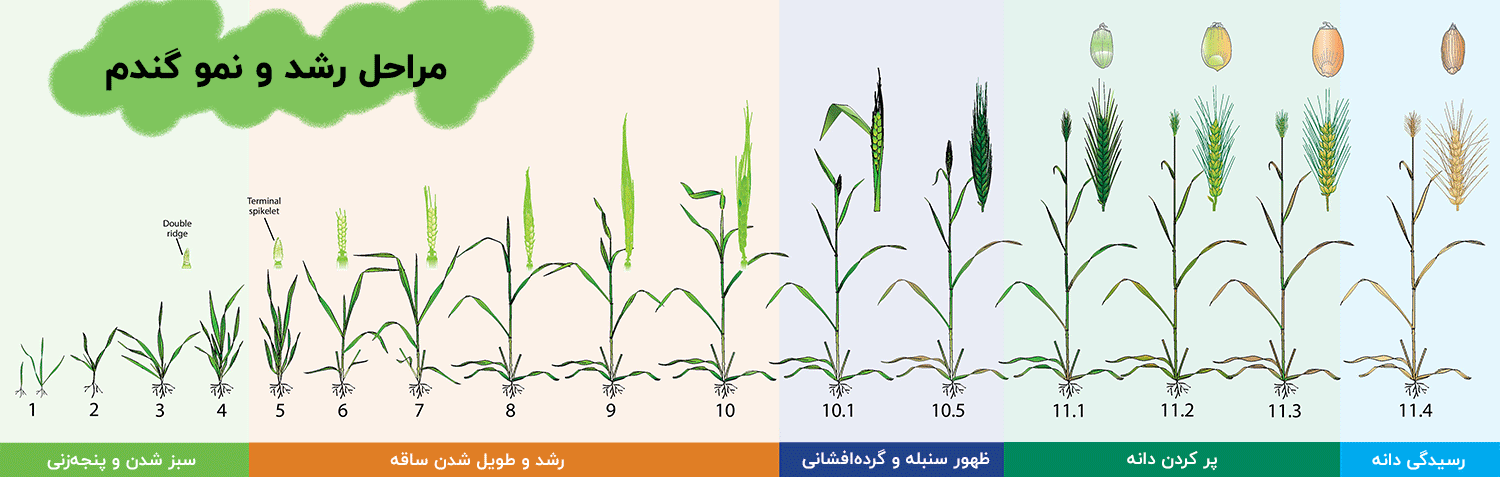 32
کشت گندم
یکی از علل پایین بود عملکرد گندم، مدیریت ضعیف و عدم استفاده از ماشین آلات مناسب و چندمنظوره است.
انواع روش های کشت گندم 
نواری
در زمین هایی با شیب مناسب و امکان تسطیح زمین، از کشت نواری استفاده می شود. در کشت نواری به ایجاد جویچه نیاز نیست. استفاده از دستگاه کمباین که بتوان به طور همزمان دیسک، تسطیح و کاشت بذر را انجام داد، پیشنهاد می شود. علاوه بر این در این روش امکان کشت و آبیاری زمین در قطعات بزرگ وجود دارد.
کرتی
روش کرتی، از روش های سنتی است که بسیار نامناسب است. از این روش در زمین های کوچک با شیب نامناسب و در مناطقی با کمبود آب به کار می رود. معمولا در این سیستم پس از گاوآهن و دیسک اقدام به بذرپاشی می شود.  سپس با  استفاده از دیسک بذرها به زیر خاک برده شده و با مرزبند، مرزهایی در زمین ایجاد می شود. این روش مانع از ورود ماشین‌آلات داشت و برداشت در مراحل بعد به زمین شده و کاهش شدید عملکرد نهایی  زمین را در پی خواهد داشت.
فارویی
در این روش پس از انجام شخم و دیسک و تسطیح زمین، بذرپاشی با دستگاه سانتریفوژ(کودپاش) انجام می‌شود. سپس با کمک دستگاه فاروئر،  جوی و پشته‌هایی با عرض (حدود ۱۰ تا ۲۵ سانتیمتر) و عمق ( حدود ۱۰ تا ۱۵ سانتیمتر) ایجاد می شود. در روش فارویی، بذرها به‌صورت یکنواخت پخش نمی شود. برخی از بذرها به دلیل قرارگیری در کف جویچه ها، نمی‌توانند به‌خوبی رشد کنند. به همین دلیل تراکم مناسبی به دست نخواهد آمد و مقدار زیادی از بذرها از بین می‌روند.
ارزیابی تئوری
33
“
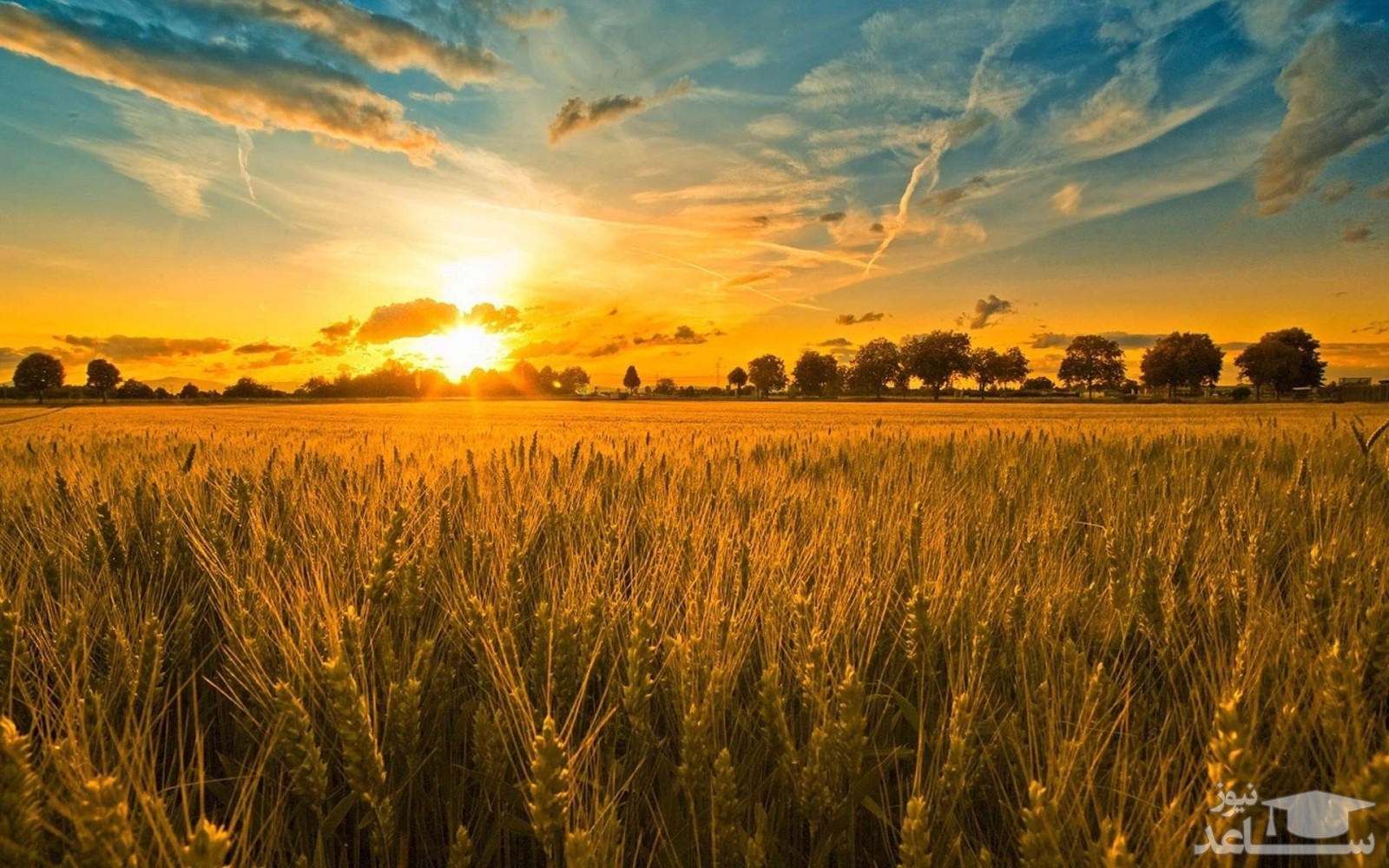 کشت روی پشته های بلند
این روش یکی از جدیدترین روش های کشت گندم در در کشورهای پیشرفته مورد استفاده قرار میگیرد. در روش کشت روی پشته های بلند ۲ تا ۳ ردیف بذر روی پشته بلند و با عرض زیاد ( حدود ۴۵ تا ۷۰ سانتیمتر) کشت می شوند. به طور معمول در این روش عرض جویچه ها حدود 25 تا 30 سانتیمتر و ارتفاع پشته‌ها حدود ۱۲ تا ۲۰  سانتیمتر است. به هنگام آبیاری، آب در جویچه ها جریان یافته و رطوبت به‌صورت نشتی در اختیار بذر قرار می‌گیرد. مزیت اصلی این روش، غرقاب نشدن بوته‌ها است.
مزایای کشت روی پشته های بلند
عملکرد بهتر زمین
تولید بیشتر گندم
کاهش فرسایش زمین به دلیل هدایت آب توسط فاروها
سبز شدن یکنواخت بذرها
کاهش ورس به دلیل عدم قرارگیری در شرایط غرقابی
افزایش راندمان مصرف کود به دلیل کوددهی به صورت نواری
کاهش سله و خفگی بذرها
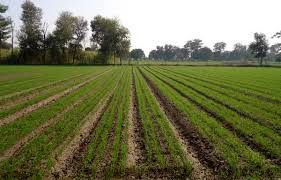 34
الگویی بنام روسیه
05
CHAPTER
35
“
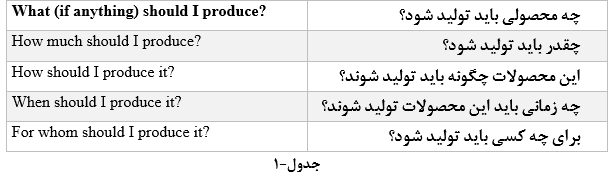 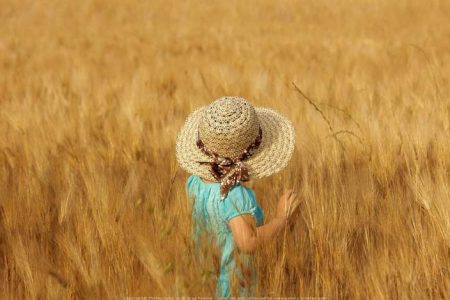 استراتژی‌ های روسیه برای توسعه کشاورزی
 (چه محصولی باید تولید شود؟)
طی سال ‌های 2008 به بعد یعنی پس از بحران اقتصادی جهانی، اولین و مهمترین استراتژی روسیه برای توسعه کشاورزی، استراتژی جایگزینی واردات بوده است. این موضوع با دو هدف اصلی، از جمله رسیدن به سطح تولید امن و افزایش تولید جهت دستیابی به مازاد برای صادارت محصولات کشاورزی طراحی شده است. در مسئله امنیت غذایی فدراسیون روسیه، افزون بر تامین نیاز داخلی، مسئله تحریم‌ های غذایی کشورهای مختلف علیه روسیه، همواره تهدید بزرگی برای مسکو به شمار می ‌رفته است. دولت روسیه برای رسیدن به این اهداف چند راهکار را دنبال کرده است. 
اول، کاهش واردات مواد غذایی است که برای نمونه در سال 2017 از 36% به 21% کاهش یافت. دوم، افزایش تولید محصولات کشاورزی در داخل و ارتقای سطح کیفیت محصولات برای جذب بازار داخلی است. 
بخش دوم راهبردهای کشاورزی روسیه مربوط به توسعه روستایی و مسئله مبارزه با فقر است. خرید محصولات غذایی حدود 30% از درآمد اقشار متوسط و 50% هزینه خانوارهای کم ‌درآمد جامعه روسیه را شامل می‌ شود که بهبود قیمت داخلی محصولات و کاهش وابستگی موجب افزایش سطح رفاه در این کشور می‌ شود. 
رشد کشاورزی از طریق افزایش بهره ‌وری تولید و در نتیجه افزایش درآمد کشاورزان، به کاهش فقر کمک می ‌کند. در بخش کشاورزی روسیه برای رسیدن به این سطح از بهره‌ وری لازم است تا بر روی تولید یک یا چند محصول با مزیت نسبی بالا تمرکز کند. البته در سطوح حداقلی تنها رهایی از تهدید وابستگی کفایت می‌ کند. بنابراین راهبرد روسیه برای افزایش سهم کشاورزی در تولید ناخالص داخلی کشور، تمرکز بر تولید محصولی مشخص با بهره ‌وری بالا است که غلات و به طور ویژه گندم در این دسته قرار می‌ گیرد. 
بدین ترتیب لازم است به این آمار اشاره شود که بخش کشاورزی به طور میانگین طی سال‌ های 2001 تا 2019، 7% از تولید ناخالص داخلی روسیه را تشکیل می‌ دهد. از سوی دیگر کل حجم صادرات مواد غذایی و کشاورزی روسیه در سال  2018 میلادی (به عنوان سالی که اهداف کشاورزی کرملین بر اساس برنامه پیش رفته است)، 25 میلیارد دلار اعلام شده است که 20 میلیارد دلار آن مربوط به صادرات غلات است. در نهایت باید گفت که از میان غلات صادراتی، حدود 46% آن مربوط به صادرات گندم است(2019)
36
ویژگی‌ های روسیه برای تولید گندم  (چقدر باید تولید شود؟)
هدفگذاری برای تبدیل شدن به جایگاه اول صادرکننده گندم در جهان، بیش از هر چیز مستلزم بررسی امکانات بالقوه، به ویژه میزان زمین ‌های کشاورزی یا قابل کشت است. به طور کلی زمین‌ های کشاورزی 13 درصد از خاک روسیه را تشکیل می‌ دهد که این میزان 10 درصد از کل اراضی قابل کشت در جهان است. 70 درصد این راضی در بخش اروپایی روسیه میشود.
کشورهای چین، ایالات متحده آمریکا، استرالیا، برزیل، روسیه، قزاقستان و هند، 7 کشور اول جهان در وسعت زمین ‌های کشاورزی به شمار می ‌روند. از سوی دیگر بزرگترین کشورهای جهان از نظر مساحت زمین به ترتیب روسیه، کانادا، ایالات متحده آمریکا، چین، برزیل، استرالیا و هند هستند.
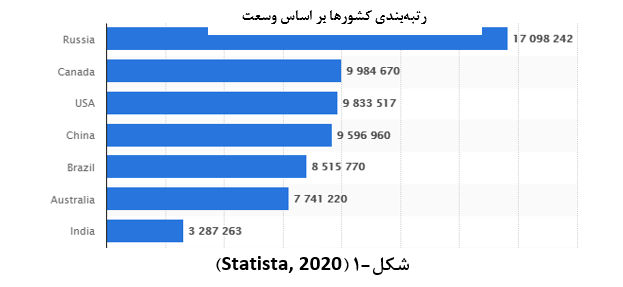 37
در واقع رابطه مستقیمی بین سه فاکتور وسعت جغرافیایی، میزان زمین‌ های کشاورزی یا قابل کشت و تبدیل شدن به برترین صادرکنندگان گندم در جهان وجود دارد. به همین دلیل کشورهایی که از نظر وسعت اراضی کشاورزی در مقیاس پایین ‌تری قرار دارند، بسیار دشوار است که بتوانند به اصلی ‌ترین صادرکنندگان گندم در جهان تبدیل شوند. کشورهای متوسط یا کوچک، برای تأمین نیازهای کشاورزی خود اقدام به کشت های فراسرزمینی  می کنند که بیشتر کشورهای اروپایی یا توسعه یافته با مساحت جغرافیایی کوچک، در این دسته قرار می گیرند. البته برخی کشورها هم از نظر مساحت کوچک هستند و هم به لحاظ امکانات کشت فراسرزمینی در سطح مطلوبی قرار ندارند. این کشورها مانند کشورهای آمریکای مرکزی، غالبا به ادغام منطقه ای با ضوابط مشخص روی‌ می ‌آورند تا از این طریق کشورهای توسعه یافته را برای کشت فراسرزمینی در کشور خود جذب کنند.
پس از وجود مزارع به عنوان یک ظرفیت بالقوه، این امر تنها با حضور نیروی انسانی فعال و کارآمد به وضعیت بالفعل می ‌رسد. سهم کشاورزی از تولید ناخالص داخلی روسیه در سال 2018، حدود 3% است که این رقم کاهش 7/2 درصدی نسبت به سال 2001 را نشان می‌ دهد. به همان نسبت میزان افراد شاغل در بخش کشاورزی روسیه در سال 2001 حدود 12% بود که این میزان در سال 2018 به کمتر از 6% می‌ رسد. یکی از دلایل کاهش سهم کشاورزی از تولید ناخالص داخلی روسیه به وضعیت پساشوروی باز می‌ گردد، زیرا در دوره شوروی بیشتر مردم به عنوان دهقانان در مزارع اشتراکی تحت تسلط دولت مشغول به کار بودند و هر چه به سال ‌های پایانی شوروی نزدیک می‌ شویم از این میزان کاسته می‌ شود. در سال‌ های بعد از فروپاشی شوروی نیروی کار تمایل بیشتری به کار در سایر بخش‌ های اقتصادی مانند صنعتی و خدمات داشت و همین امر موجب افزایش‌ مهاجرت از روستا به شهرها، به خصوص در بخش اروپایی روسیه شد.
38
ارزش غذایی گندم روسیه (چگونگی و زمان کشت محصول؟)
خاک مناطق اروپایی و جنوب غربی روسیه از چرنوزم (کلمه روسی، خاک حاصلخیز سیاه رنگ) و هوموس (ماده بیوشیمیایی) بالایی برخوردار است که مقادیر زیادی از خاک سیاه نیز در این مزارع موجود است. به همین دلیل گندم تولید شده در این مناطق که تا اوکراین نیز امتداد پیدا می کند، مورد پسند خریداران آنها قرار می گیرد. این نوع خاک ارزش غذایی گندم در روسیه را افزایش می دهد، به طوری که پژوهشگران کشاورزی در استرالیا هر ساله تحقیقات دقیق و مقایسه ای خود از این مناطق را برای سنجش وضعیت صادرات گندم کشور خودشان در بازار آتی بین المللی انجام می دهند. 

بحث کشاورزی پایدار مسئله پیش‌ روی کشاورزی تجاری است. از نظر تاریخی، آنچه به عنوان اقتصاد کشاورزی در سال‌ های 1945 تا 2000 در کشورهای در حال توسعه تجربه شد، مکانیزاسیون کشاورزی به همراه استفاده از مقادیر زیاد مواد شیمیایی برای کنترل آفات و علف‌ های هرز و در نهایت انتقال آن به کشورهای در حال توسعه بود که اقتصاد معیشتی آنها را تبدیل به استفاده گسترده از زمین برای صادرات کرد.

 اما آنچه امروزه برای اقتصاد کشاورزی اهمیت دارد، ضرورت کشت متناسب با اکوسیستم خاک است. در این زمینه «کشاورزی حفاظتی» به عنوان یک نقشه راه مطرح می‌ شود. در واقع کشاورزی حفاظتی یک گام اصلی در حرکت به سمت کشاورزی پایدار است. فائو (سازمان خواربار و کشاورزی ملل متحد) کشاورزی حفاظتی را به عنوان تکنیکی معرفی کرد که تلاش می‌ کند از طریق مدیریت تلفیقی منابع آب، خاک و بیولوژیکی در دسترس و نیز نهاده‌ های تولید خارجی، از منابع طبیعی محافظت کند، کاربرد آنها بهبود بخشد و در نتیجه منجر به مصرف کاراتر آنها شود.
39
مساحت زمین ‌های کشت گندم زمستانه در روسیه در حال افزایش است و از میزان کشت بهاری نیز فراتر رفته است. به طور معمول گندم زمستانه نسبت به گندم بهاره پروتئین بالاتری دارد و از ارزش غذایی بیشتری برخوردار است.
 در کشت زمستانه، استفاده از نهاده ‌ها و علف‌ کش تا حد زیادی کاهش می‌ یابد و این موضوع خود هم به کشاورزی محافظتی و هم به مرغوبیت محصول کمک می‌ کند. به مدد توسعه فناوری و افزایش سرمایه‌ گذاری، همچنین استفاده از فناوری‌ های نوین ذخیره دانه، کیفیت و کمیت گندم روسیه افزایش پیدا کرده است.
 اما یکی از مشکلات مهم در کشاورزی گندم روسیه، تغییرات آب ‌و هوایی است که برنامه وزارت کشاورزی این کشور برای تعیین دوره بهینه سازی زراعی را با مشکل مواجه کرده است. در واقع افزایش‌ زمان پاییزهای گرم موجب تقویت برخی آفات می‌ شود که برای از بین بردن آنها به استفاده از کودهای شیمیایی نیاز است که این موضوع هم اهمیت ارگانیکی محصول را از بین می‌ برد و هم مواد شیمیایی توانایی خاک را تا حد زیادی کاهش می‌ دهد . بنابراین این خطر وجود دارد که روسیه از کشاورزی محافظتی تا حد زیادی فاصله بگیرد تا بتواند معادلات کشاورزی تجاری را حفظ کند.
40
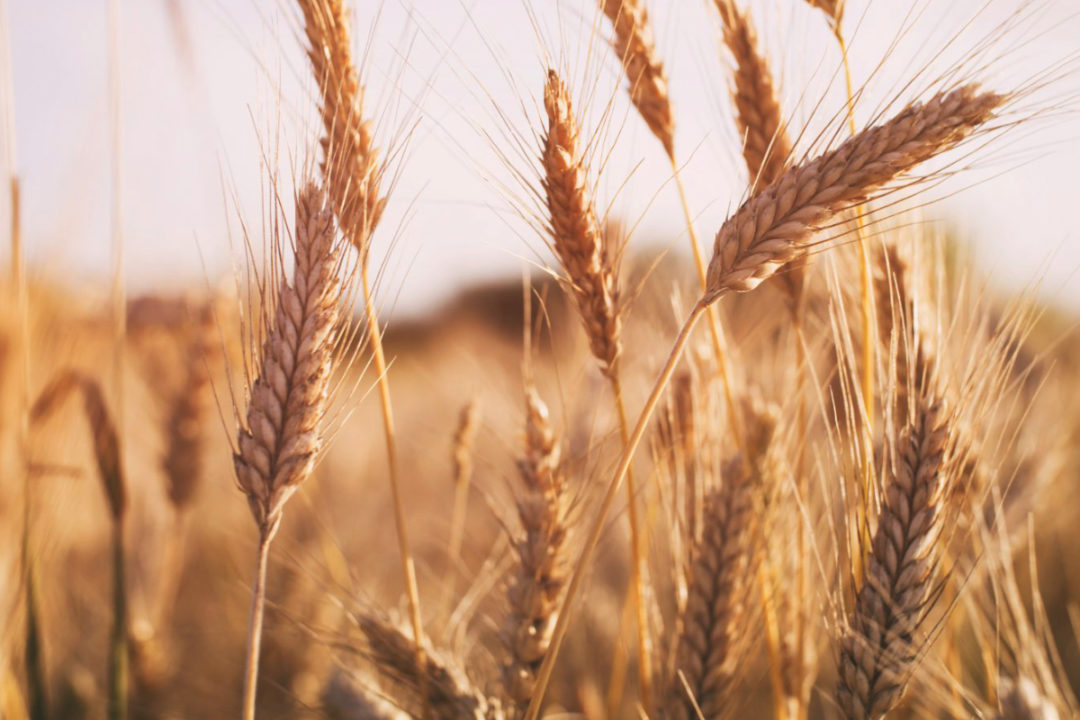 “
مقصد گندم ‌های صادراتی روسیه (برای چه کسی باید تولید شود؟)
طبیعی است که اولین هدف از افزایش تولید گندم تامین نیازهای داخلی و در امان ماندن از آسیب‌ های آن است. اما با توجه به ماهیت پژوهش بررسی خریداران خارجی این گندم حائز اهمیت است. بزرگترین خریداران غلات روسیه، به خصوص گندم، کشورهای مصر، ترکیه و عربستان سعودی هستند. کشور اکوادور یک توافقنامه‌ ای برای خرید گندم از روسیه به منظور ایجاد جایگزینی برای کانادا امضا کرد و جالب توجه است که از بین کشورهای آمریکای لاتین، برزیل هم از واردکنندگان غلات روسیه به شمار می‌ رود. البته کشاورزان آمریکایی از رشد صادرات غلات روسیه بسیار ناراضی هستند. چراکه روسیه علاوه بر حضور در بازارهای مختلف آمریکایی و آسیایی توانسته بازار مصر به عنوان بزرگترین واردکننده گندم از آمریکا را از به دست گیرد و ایالات متحده را از این بازار خارج کند.
41
از نظارت دولتی تا چالش‌ های مدیریتی در تولید گندم روسیه
در روسیه در سال 2008 و مجددا در سال 2015 مالیات بر صادرات گندم اعمال شد. در سال 2010 به دلیل برداشت ضعیف گندم، صادرات آن ممنوع اعلام شد. همچنین در سال 2019-2020 یکی از غیرمعمول ‌ترین دوره ‌های صادرات گندم خود را پشت سر گذاشت که از جمله آنها کاهش ارزش روبل، همه گیری کرونا ویروس، نابرابری در قیمت‌ های داخلی و صادراتی و معرفی سهمیه صادراتی تنها برخی از مشکلات سال اقتصادی روسیه در صادرات گندم بود و به همین دلیل مجددا محدودیت ‌های زیادی برای فروش و صادرات گندم توسط دولت مسکو اعمال شد.  با این حال در این سال نیز روسیه توانست  44/4میلیون تن غلات به بازارهای خارجی صادر کند .
این تصمیمات نه تنها قدرت دولت روسیه را نشان می ‌دهد، بلکه بیانگر اهمیت اساسی خودکفایی (Self sufficiency) در این کشور است. بدین ترتیب صادرات غلات از روسیه تنها محصول آب ‌و هوا و فرایندهای طبیعی این کشور نیست، بلکه به نوعی نتیجه عملکرد آگاهانه این کشور است. بر اساس گزارش مجمع جهانی اقتصاد مواردی نظیر فساد، مالیات، مسئله دسترسی به امور مالی، بوروکراسی ناکارآمد (inefficient bureaucracy) و تورم، مشکل ‌سازترین موضوعات در مسیر توسعه کشاورزی روسیه است. حتی در زمینه اراضی کشاورزی نیز سوء مدیریت، تغییر کاربردی زمین ‌ها به صورت غیرقانونی، لاینحل ماندن وضعیت به جای مانده از دوران شوروی درباره مالکیت زمین ‌ها، از مسائلی است که نظارت دولتی را لازم دارد. همین مسائل موجب شده که حدود 60% از زمین‌ های کشاورزی روسیه مورد استفاده قرار نگیرد.
42
نتیجه گیری
روسیه به طور کلی در زمینه غلات به تولید قابل توجهی رسیده است، اما رسیدن به رتبه بالا در صادرات گندم و گذشتن از ایالات متحده آمریکا، دستاورد بسیار بزرگی برای این کشور است. کرملین ابتدا ظرفیت موجود در کشور را مورد بررسی قرار داده و متناسب با آن بر روی تولید چند کالای کشاورزی استراتژیک تمرکز کرده است. در این زمینه راهبردهای منظمی برای تخصیص امکانات به کشاورزان بر عهده استانداران منطقه ‌ای گذاشته شده است. یکی از مهمترین موضوعات در توسعه این بخش، نظارت دائمی و انتشار آمار دقیق مربوط به تولید گندم است که در بسیاری از کشورهای صادرکننده این موضوع به خوبی رعایت نمی ‌شود. 
اگرچه روسیه به عنوان تولیدکننده گندم دارای پیشینه طولانی ‌ای است، اما تجربه این کشور در دنیای قرن بیست و یکم و پس بحران‌ های اقتصادی پساشوروی، مواردی است که می‌ تواند قابل استفاده در تولید و صادرات گندم ایران باشد، این موارد به شرح ذیل است: 
1. شناسایی زمین ‌های کشاورزی مناسب (برای ارزش غذای محصول) و دارای مزیت نسبی برای کشت گندم. در این زمینه باید مشکلات و موانع مربوط به استفاده از زمین‌ های کشاورزی، بحث مالکیت و مواردی از این قبیل در نظر گرفته شود. این موضوع از یک سو به دولت برای رفع موانع مربوط به کشت گندم و حذف کردن بوروکراسی ‌های مختلف اداری، همچنین مراجع قضایی برای پیگیری تخلف و حل مسائل زمین‌ های کشاورزی، مربوط می ‌شود، از سوی دیگر گروه ‌های فنی و تخصصی در حوزه کشاورزی باید به بررسی زمین ‌های مناسب بپردازند. 
2. تعیین مناطق کشاورزی گندم به صورت مرزبندی شده (جدای از تقسیمات استانی). این موضوع باید ذیل سازمان جداگانه با محوریت جمع ‌آوری اطلاعات و دسته بندی منظم آنها، همچنین ارائه آمار سالانه برای تولید گندم و برآورد نیازهای صادراتی باشد. برای رسیدن به این هدف، سازمان مذکور باید به صورت پویا از طریق کار گروه ‌های تخصصی، مسائل و مشکلات مختلف کشاورزی گندم را شناسایی کرده و به سرعت راهکارهای عملی برای حل آنها را ارائه دهد. از طرف دیگر سهمیه‌ بندی کشت گندم بایستی به گونه ‌ای باشد که نوعی همپوشانی بین مناطق مختلف را برقرار کند.
3. مشخص کردن مقاصد صادراتی گندم و تعیین چارچوب‌ های مشخص در این زمینه که هم توسط بخش خصوصی و هم حمایت نهادهای تخصصی بخش دولتی بایستی صورت بگیرد. در واقع بایستی جذب بازارهای خارجی با مزیت رقابتی محصول صورت بگیرد.
43
جمع بندی
44
مدت‌هاست که این نکته  مطرح می‌شود که اصلاح ساختار صورت گیرد و اصطلاحاً سیاستگذاری کمکی نمی‌کند. در اصلاح ساختار، اصلی‌ترین مساله یارانه و قیمت‌گذاری است و تا زمانی که یارانه وجود دارد، قیمت‌گذاری اجتناب‌ناپذیر است .

پس ما برای رسیدن به یک چشم‌انداز مناسب، نیاز به اصلاح ساختار در زمینه یارانه و قیمت‌های تمام‌شده و اعلامی به مردم داریم و ذیل آن باید قیمت‌گذاری کالاهایی که استفاده از یارانه دارند و محدودیت‌هایی که ناشی از آن است، اصلاح شود.
 این همه یارانه در انواع مختلف به مردم ارائه می‌شود، ولی به دست مصرف‌کننده نهایی و قشر آسیب‌پذیر نمی‌رسد و به تبع آن، این یارانه باعث افت تولید و کیفیت و افت حضور در بازارها می‌شود، پس رقابت را هم از دست می‌دهیم؛ در حالی‌که اگر اصل بر رقابت باشد و شرایط را به سمتی ببریم که در تولید و ارائه کالا و خدمات و وظایف حاکمیتی، مسیر درست را برویم، این امکان وجود دارد که در کوتاه‌مدت کار را بتوان مدیریت کرد؛ البته باید ارز 4200تومانی را حذف کنیم.
45
در اولین گام باید ارز رانتی را حذف کردو ارز 4200 تومانی را آزادسازی کنیم و بعد از آن به سمت کمک به اقشار ضعیف جامعه برویم و از آنها حمایت کنیم. یعنی یارانه‌ها را به صورت مستقیم به آنها پرداخت کنیم تا به دست مردم برسد و سبد غذایی خود را تامین کنند
 در کنار این لازم است به یکی دیگر از مولفه‌های تامین امنیت غذایی اشاره کنیم و آن، از بعد بهداشتی و میزان ریزمغذی‌هایی است که از طریق مواد غذایی، باید به بدن افراد برسد. ما اکنون فقر خاک داریم و آنچه به عنوان استانداردهای گندم به لحاظ فیبر و پروتئین باید وجود داشته باشد، کافی نیست و گندم تولید ایران با آنچه در روسیه تولید می‌شود، متفاوت است.
 بر اساس آنالیز صورت‌گرفته بر روی گندم روسیه، مشخص شد که گندم تولیدی ایران بخش کوچکی از مواد مغذی گندم روسیه را دارد؛ ضمن اینکه محصولات باغی ما نیز همین وضعیت را دارند و بنابراین آینده صنعت غذا در ایران خیلی روشن نیست. در واقع، ارزش غذایی به روش کشاورزی ما برمی‌گردد.
 این یکی از فاکتورهای اثرگذار در کل دنیاست که وقتی یک ماده از مزرعه برداشت می‌شود، باید کد رهگیری داشته باشد تا در طول فرآیند تحویل به مشتری آزمایش شود و اگر آن کالا مخاطره‌آمیز باشد، مرجوع می‌شود؛ ولی در کشور ما، محصول از مزارع برداشت و در میادین عرضه می‌شود؛ یعنی هیچ آزمایشی روی آن صورت نمی‌گیرد و کسی نمی‌داند بر روی آن چه اتفاقی افتاده است، مگر اینکه جسته و گریخته، برخی اوقات آزمایش‌هایی انجام شود که بعضاً، نتایج آن تاسف‌آور و خطرناک است؛ لذا یکی از ابعادی که شرایط فعلی این صنعت را بغرنج می‌کند آن است که این بخش‌ها بررسی نمی‌شوند؛ ولی حقیقت این است که از حیث وجود آلاینده‌ها در مواد خوراکی، وضعیت خوبی نداریم و فراموش کرده‌ایم که به این موضوع توجه کنیم.
46
“
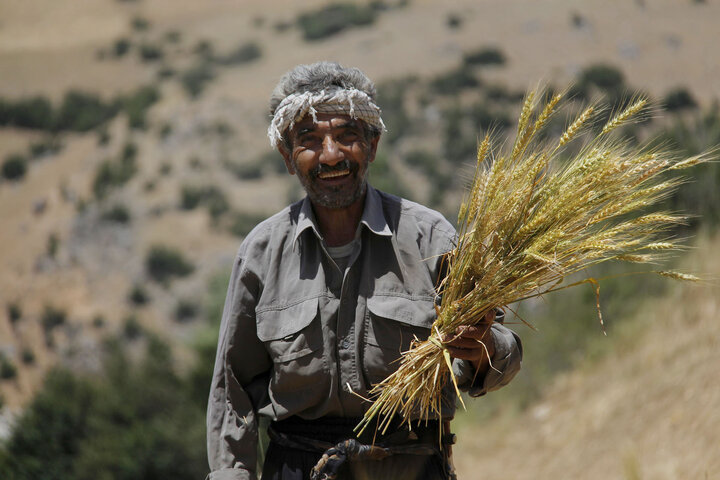 گندم از جمله محصولات استراتژیک غذایی در سطح جهان است که تولید و صادرات آن اهمیت ویژه‌ ای برای کشورها دارد. برای تثبیت خودکفایی تولید گندم در کشور، نرخ خرید گندم باید متناسب با هزینه ‌های تولید و تورم تولیدکننده در بخش کشاورزی تعیین شود. همچنین لازم است برای قانون تضمین خرید محصولات اساسی کشور، ضمانت اجرایی تعیین گردد و درصورت عدم پایبندی به این قانون، جریمه در نظر گرفته شود. در نهایت، وزارت جهاد کشاورزی باید به عنوان متولی اصلی تولید گندم در کشور تعیین شود.
47
https://donya-e-eqtesad.com/%D8%A8%D8%AE%D8%B4-%D8%B4%D8%B1%DA%A9%D8%AA-%D9%87%D8%A7-104/3824813-%D9%86%D8%A7%D9%85%D8%B9%D8%A7%D8%AF%D9%84%D8%A7%D8%AA-%D8%B1%D9%88%D8%B3%DB%8C%D9%87-%D8%AF%D8%B1-%DA%A9%D8%B4%D8%A7%D9%88%D8%B1%D8%B2%DB%8C-%D8%A7%DB%8C%D8%B1%D8%A7%D9%86

https://keshavarza.com/wheat-yield/

https://www.blog.sandbadcell.com/%D8%A7%D9%86%D9%88%D8%A7%D8%B9-%DA%AF%D9%86%D8%AF%D9%85-%D9%88-%DA%A9%D8%B4%D8%AA/

https://coper.ir/%D8%A7%D9%87%D9%85%DB%8C%D8%AA-%DA%AF%D9%86%D8%AF%D9%85-%D8%AF%D8%B1-%D8%AC%D9%87%D8%A7%D9%86.html

https://donya-e-eqtesad.com/%D8%A8%D8%AE%D8%B4-%D9%88%DB%8C%DA%98%D9%87-%D9%86%D8%A7%D9%85%D9%87-63/3800685-%D8%A7%D9%85%D9%86%DB%8C%D8%AA-%D8%BA%D8%B0%D8%A7%DB%8C%DB%8C-%D8%B2%DB%8C%D8%B1-%D8%AA%DB%8C%D8%BA

https://www.radiofarda.com/a/31398663.html

https://usda.library.cornell.edu/concern/publications/zs25x844t?locale=en

https://www.eghtesadonline.com/fa/amp/news-574042

https://www.magiran.com/article/4213198

https://iranthinktanks.com/barriers-and-strategies-for-wheat-production/

https://csr.ir/fa/news/1058/%D8%B5%D8%A7%D8%AF%D8%B1%D8%A7%D8%AA-%DA%AF%D9%86%D8%AF%D9%85-%D9%85%D8%A4%D9%84%D9%81%D9%87%D9%90-%D9%85%D9%87%D9%85-%D8%AF%D8%B1-%D8%AA%D9%88%D8%B3%D8%B9%D9%87-%D8%A7%D9%82%D8%AA%D8%B5%D8%A7%D8%AF-%DA%A9%D8%B4%D8%A7%D9%88%D8%B1%D8%B2%DB%8C%D9%90-%D9%81%D8%AF%D8%B1%D8%A7%D8%B3%DB%8C%D9%88%D9%86-%D8%B1%D9%88%D8%B3%DB%8C%D9%87
منابع
48
سپاس از همراهی و توجه شما
49